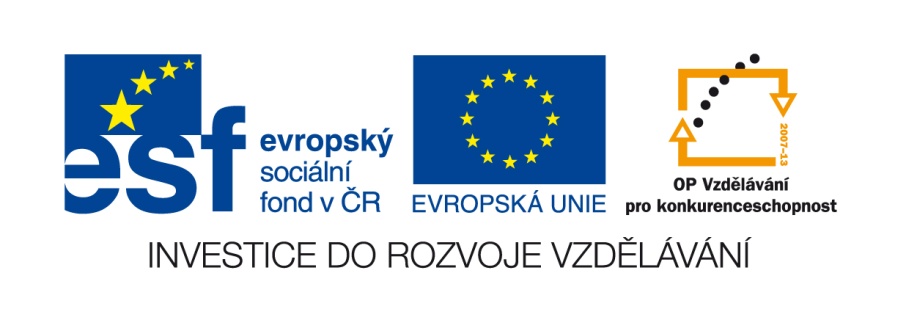 Název DUM:  VY_32_INOVACE_VIII_2_04:Skloňování podstatných jmen označujících části těla

Šablona číslo: VIII       Sada číslo: 2      Pořadové číslo DUM: 04  

Autor: Mgr. Martin Beneš
Anotace: seznámení se základními pravidly pro skloňování podstatných jmen označujících části těla
Očekávaný výstup: žáci dokážou použít probrané učivo v běžné jazykové komunikaci
Druh učebního materiálu: prezentace
Typická věková skupina: 12 – 13 let
Klíčová slova: podstatná jména označující části těla
Pomůcky a materiál: interaktivní tabule
Potřebný čas pro výuku DUM: 40 minut
Metodické zhodnocení a popis práce s digitálním učebním materiálem:
Žáci se nejprve seznámí se základními pravidly, zkusí si slova označující části těla sami vyskloňovat a potom společně vypracují závěrečná cvičení.
Skloňování podstatných jmen označujících části těla
Podstatná jména se skloňují podle vzorů
Pozor na odchylky některých tvarů od tvarů vzorů:

oko (město)  krásné oči  ALE  velká oka sítě

ucho (město) sloní uši  ALE  hliněná ucha hrnce

ruka (žena) čisté ruce

noha (žena) kope nohama  ALE stůl se třemi nohami
Některá podstatná jména označující části těla(lidského nebo zvířecího) mají v množném čísle některé zvláštní tvary:
UŠI
OČI
p.  uši
p.  uší
p.  uším
p.  uši
p.  uši
p.  o uších
p.  ušima
p.  oči
p.  očí
p.  očím
p.  oči
p.  oči
p.  o očích
p.  očima
Některá podstatná jména označující části těla(lidského nebo zvířecího) mají v množném čísle některé zvláštní tvary:
NOHY
RUCE
KOLENA
p.  ruce
p.  rukou
p.  rukám
p.  ruce
p.  ruce
p.  o rukou           i rukách
p. rukama
p.  nohy
p.  nohou i noh
p.  nohám
p.  nohy
p.  nohy
p.  o nohou i    nohách
p.  nohama
p.  kolena
p.  kolenou i kolen
p.  kolenům
p.  kolena
p.  kolena
p.  o kolenou i kolenech
p.  koleny
Některá podstatná jména označující části těla(lidského nebo zvířecího) mají v množném čísle některé zvláštní tvary:
RAMENA
PRSA
p.  ramena
p.  ramenou i ramen
p.  ramenům
p.  ramena
p.  ramena
p.  o ramenou i ramenech
p.  rameny
p.  prsa
p.  prsou
p.  prsům
p.  prsa
p.  prsa
p. o prsou
p. prsy
Další odchylky a pravidla:
Zakončení  -ma v 7.p.č.mn. mají také zdrobněliny těchto slov, 
pokud označují části těla: s očkama, očičkama, ručkama, ručičkama,
nožkama, nožičkama atd.
2) Koncovce podstatného jména  –ma v 7.p.č.mn. se přizpůsobují
i koncovky přídavných jmen a některých zájmen a číslovek :
modré oči  -  s modrýma očima
dlouhé nohy  -  s dlouhýma nohama
svoje ruce  -  se svýma rukama
čtyři oči  -  mezi čtyřma očima
3) Pokud tato podstatná jména neoznačují části lidského nebo zvíře-
cího těla, skloňují se v množném čísle podle příslušných vzorů:
židle se zlomenými nohami, hodiny s polámanými ručičkami, hrnec 
s ulomenými uchy
Procvičení – slova v závorkách dejte do správných tvarů množného čísla
klečel na (koleno)
nosil ji na (ruka)
kotvil v (rameno) řeky
plácal se radostí do (koleno)
sotva se držel na (noha)
držel hrnec za obě (ucho)
stříhal (ucho)
v síti jsou (oko)
nesli ho na (rameno)
zkřížil ruce na (prso)
Procvičení – slova v závorkách dejte do správných tvarů množného čísla
dívka s (dlouhá noha)
mrkal (modré očičko)
tleskal (baculatá ručka)
stůl s (rozlámaná noha)
řekli si to mezi (čtyři oči)
punčochy s (roztržené oko)
fotbalisté s (levá noha)
hodinky s (kovová ručička)
dítě s (ušmudlaná ruka)
hrnek s (malé ucho)
Zdroje:
http: //office.microsoft.com
BLAŽEK, Josef. Stručný přehled české mluvnice. Pardubice: ZIVA, 1991, ISBN 80-900683-2-4.